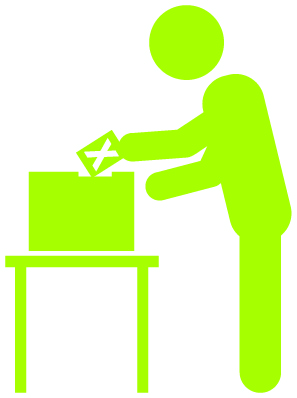 Y GOFRESTR ETHOLIADOL
Linda Savory 
Swyddog Ymwybyddiaeth Gyhoeddus Cofrestru 
Etholiadol Cyngor Bro Morgannwg

01446 709305 ljsavory@valeofglamorgan.gov.uk
[Speaker Notes: Thank you to the speaker and the school for inviting me to speak on behalf of Elec Reg.
Good morning to the students and introduction.]
Cyflwyniad
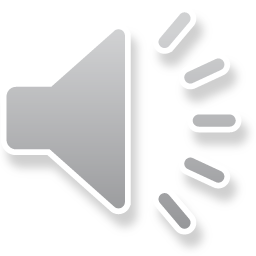 Beth yw’r Gofrestr Etholiadol?
Pam ddylen ni gofrestru i bleidleisio?
Pwy all gofrestru?
Sut mae cofrestru?
Allwn ni gofrestru heddiw?
[Speaker Notes: Heddiw rwy’n mynd I siarad am y gofrestr etholiadol ac byddau’n mynd a chi trwy sut mae wnued cais ar lein I gorfrestru. Wrth son am y cofrestr ethliadol heddiw fe byddau’n egluro beth yw’r gofrestr etholiadol a’r gwahaneathau rynddo nhw a’r rhesymau pam y dylau ni gyd gofrestru I bleidleisio. Byddau’n deud wrthych pwy all gofrestru a sut y gallwch wneud hynny a’r ffurf y gallu cofrestru gyda awdurdod lleol, a byddaf yn mynd a chi trwy ffurflen gofrestru ar lein cam wrth ga I ddangos I chi pa mor gyflum a hawdd yw e.]
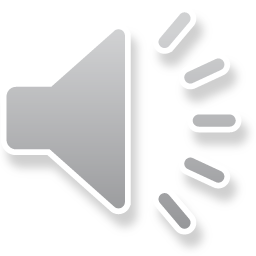 Beth yw’r Gofrestr Etholiadol?
Mae dwy gofrestr
Y Gofrestr Lawn
Bydd enw a chyfeiriad pawb yn ymddangos ar fersiwn lawn y gofrestr etholiadol.  Defnyddir y fersiwn lawn o'r gofrestr ar gyfer:
Etholiadau
Atal a chanfod troseddau
Gwirio ceisiadau am fenthyciadau neu gredyd

Y Gofrestr Agored 
Mae’r Gofrestr Agored yn ddetholiad o’r gofrestr etholiadol, ond nid yw’n cael ei defnyddio ar gyfer etholiadau.  Gall unrhyw berson, cwmni neu sefydliad ei phrynu.  Caiff enwau eu cynnwys yn y gofrestr agored oni bai bod yr etholwr wedi optio allan
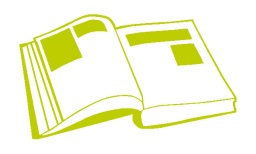 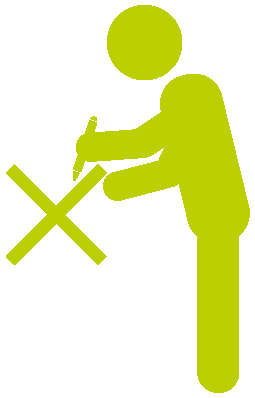 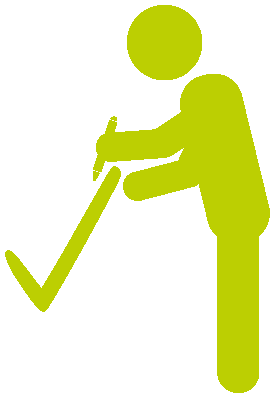 [Speaker Notes: Beth yw’r gofrestr eholiadaol? Mae ddwy cofrestr I cael, mae gofrestr lawn a mae gofrestr agored. Bydd ewn a chyfeririad  pawb yn ymddangos ar y fersiwn lawn o’r gofrestr etholiadol. Cais y fersiwn lawn ond yn cael ei defnyddio am Etholiadau, Atal a chanfod troseddau a Gwirio ceisiau am fenthyciadau neu am gredyd. Mae’r gofrestr agored yn ddetholiad o’r gofrestr etholiadol, ond nid yw;n cael ei defnyddio ar gyfer etholiadau. Gall unrhyw berson, cwmni neu sefydliad eu phrynnu. Bydd enwau yn cael eu cynnwys oni bai bod yr eholwr wedi optio allan. Gallwch  newid eich meddwla ar unrhyw adeg, os ydych yn hapus bod ar y gofrestr agored au peidio. Mae rhan fwyaf o pobl yn penderfynnu ar pryd gofrestru.]
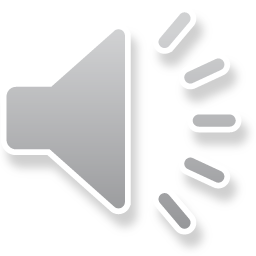 Pam ddylen ni gofrestru i bleidleisio?
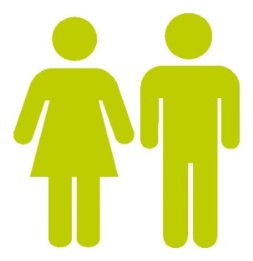 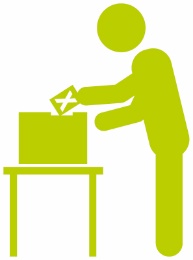 Cadarnhau 
hunaniaeth
Er mwyn pleidleisio a 
lleisio’ch barn
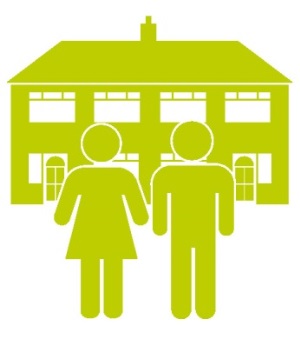 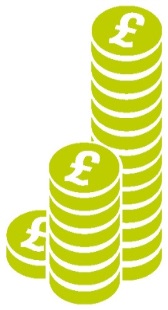 Gwneud cais am gredyd 
Gwella sgôr credyd
Tystiolaeth o breswylfa
[Speaker Notes: Pam ddylen ni gofrestru I bleidleisio? Yn gyntaf ac yn bwysicach o bosib, rydyn ni’n gofrestru I belidleisio fel y gallwn ni gyd ddweud ein dweud am y pethau sy’n bwysicach I ni ar hyn y rydym yn poeni amdanu yn ein cymdeithas, trwy ddewis person neu parti penodol I cynrychiolu chi a pethau hynnu rydych yn teimlo’n grif drosodd, fel y gallwn nhw sefyll dros yr hyn rydych chi’n poeni amdani fwyaf. Mae’n lan I chi, y dewis chi yw e, eich llais chi a gallwch chi llunio’ch dyfodol. Rydym hefyd yn defnyddio ein cofnod ar y gofrestr fel cadarnhau o pwy ydyn ni, efallai bydd angen I chi wneud cais am ffydd dal neu gais am swydd , unrhywbeth lle mae’n rhaid I chi profi pwy ydych chi. Gallwch hefyd eu defnyddio I wneud cais am gredyd neu I wella ein sgor credyd. A’r rhyw adeg yn y dyfodol agos efallai bydd angen I chi wneud cais benthyciad morgais, prynnu car neu hyd yn oed wneud cais am gontract ffon symudol Newydd. Er mwyn wneud y holl bethau hyn bydd angen sgor credyd do arnoch chi fel bod y cwmni sy’n rhoi’r benthyciad hwnnw I chi yn gwybod y gallwn nhw ymddyniad ynddoch chi I dalu’r arian yn ol iddynt gyda chytundeb. Mae bod ar y gofrestr etholiadol yn helpu I wella sgor credyd hwnnw, gallwch hefyd defnyddio eich cofnod ar gofrestr fel prawf pryswlio efallai wneud cais am swydd neu cofrestru am feddygfa od bywddwch yn symud ty.Gallwch defnyddio eich llythyr cadarhau I brofi lle rydych yn fyw.]
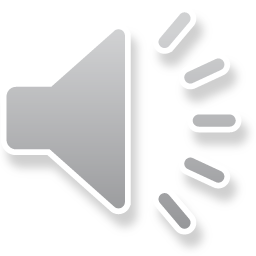 Pwy all gofrestru?
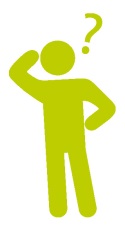 Os ydych chi'n 14 neu 15 oed 
   rydych chi'n gallu cofrestru
Os ydych chi’n 16-17 ac yw byw yng Nhyumru, gallwch bleidleisio mewn Etholiadau Lleol ac Etholiadau Senedd Cymru
Os ydych chi'n 18 oed neu hŷn gallwch bleidleisio mewn unrhyw etholiad
[Speaker Notes: Pwy all gofrestru? Gallwch ofrestru I pleidleisio os ydych yn undeg pedwar neu’n pumtheg oed, gallwch gofrestru fel yr hyn gaeth eu galwn gyrhaeddwr gennym. Byddwch yn aros ar ein system nes I chi troi undeg chewch mlwydd oed. Os ydych yn undeg chewch neu undeg saith mlwydd oed ac yn byw yng nghymru gallwch pleidlesio yn etholiadau lleol ac etholidau senedd cymru. Os ydych yn ddeunaw neu’n hyn gallwch pleidleisio mewn unrhyw etholiad.]
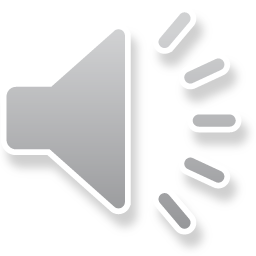 Sut mae cofrestru?
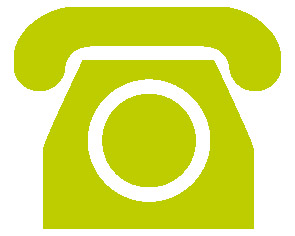 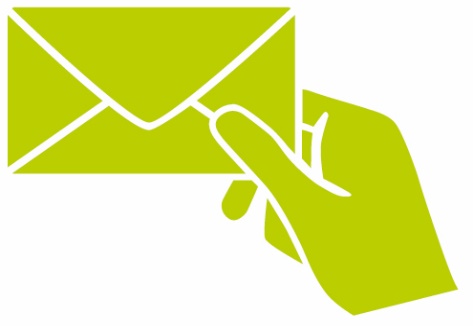 www.gov.uk/registertovote
01446 729552
Invitation to Register
Rhaid i chi gofrestru'n unigol.
Os ydych wedi troi'n 16 ar adeg gwneud cais, bydd angen eich
Rhif Yswiriant Gwladol arnoch
[Speaker Notes: Sut mae cofrestru? Gallwch ofn I gwahoddiad gofrestru gael eu urru atoch drwy’r post lle gallwch llenwi’r ffurflen ac dychwelyd I’r awdurdod lleol. Gallwch ffonio swyffa cofrestru etholiadol bro morgawg ar *sero un pedwar pedwar chwech saith dau naw pump pump dau* I wneud cais dros y ffon neu I ofyn am ffurflen gwahoddiad I gofrestru cael eu urru atoch chi ac aelodau eraill yn y cartref. I ofyn am ffurflen gawlch anfon e-bost atocn yn *electoralregistration un gair @ valeofglamorgan un gair .gov.uk*]
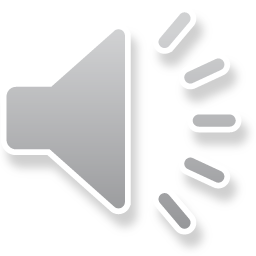 www.gov.uk/registertovote
[Speaker Notes: Neu gallwch wneud cais ar lein, dyma’r ffordd gyflymaf a mwyaf effeithiol o gofrestru ac mae’n cymryd llai na pump muned. Ewch I *www.gov.uk blaen slice registertovote fel un gair*]
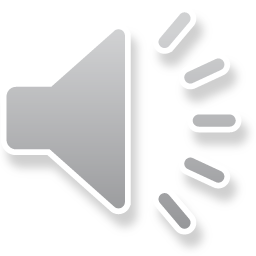 [Speaker Notes: Hafan Gofrestru I Pleidleisio – Yma fy welwch gwybodaeth sylfeinol am gofrestru pleidleisio a’r gwahanol ffurff y gallwch wneud hynnu er engraifft dewis gofrestru’n gymraeg, mwy o wybodaeth am y gofrestr agored ag gwirio adych yn gymws neu’n peidio. Mae’n bwsig cofio bydd angen rhif yswiriant gwladol wrth law cyn I chi ddechrau, anfonyr hyn atoch yn automatig cyn I chi droi’n undeg chwech oed. Os and ydych yn undeg chwech mlwydd oed eto gallwch gofrestru o hyd, ond ni fydd angen I chi ddarparu eich rhif yswiriant gwladol. Os ydych chi’n undeg chwech oed neu’n hun ac na dydych yn gwybod eich rhif yswiriant gwladol neu wedi’n golli bydd angen I chi gysyllty a HMRC ar *sero tri sero sero dau sero sero tri pump sero sero. Unwaith bod y wybodaeth hon wrth law gennych, cliciwch ar cychwyn nawr.]
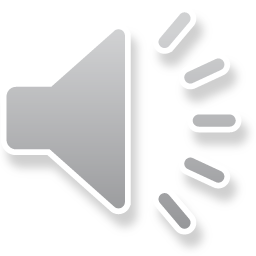 [Speaker Notes: Ble rydych chi’n byw? Cliciwch y bwlch perthnasol a pharhau.]
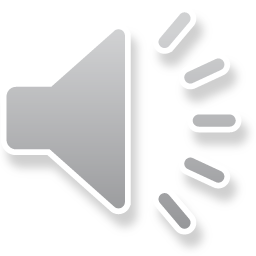 [Speaker Notes: Beth yw eich cenedligirwydd? Galwch ddewis nail ai prydeinig, gwyddelig neu dinesydd gwlad wahanol. Os oes angen ychydig o help arnoch gyda cwestiwn hwn clickiwch ar y gwiplen ar gyfer help gyda chenedigrwydd. Os na alkl ddarparu eich cendeligrwydd cliciwch ar y ddolen las hon a dwedwch wrthyn pam na allwch ddarparu’r wybodaeth, fel arall cliciwch ymlaen,]
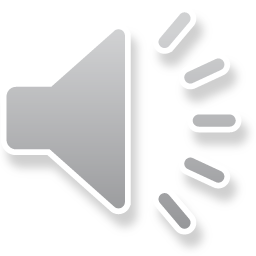 [Speaker Notes: Beth yw eich dyddiad geni? Ar y pwnt hwn bydd y system yn canfod a ydych o dan undeg chwech oed ac od felly ni fydd yn gofyn am rhif yswiriant gwladol, neu os byddech chi dros undeg chwech oed lle bydd angen I chi rhoi. Ond nid am ychydyg eto.]
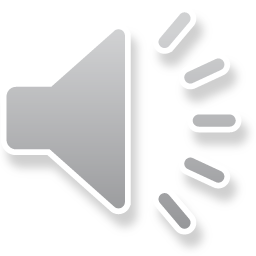 [Speaker Notes: Beth yw eich enw llawn? Fel arfer mae eich enw yn ymddangos ar eich tistysgrif geni neu’ch gweithod newid enw ac nid unrhyw llis enw os gwelwch yn dda. Bydd hyn yn anelysu eich cais. Gallwch hefyd rhoi gwybod I ni os ydych wedi newid eich enw.]
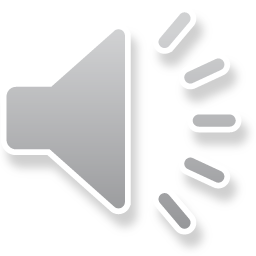 [Speaker Notes: Beth yw eich rhif yswiriant gwladol? Fydd ddim angen hon os ydych o dan undeg chwech mlwydd oed, gallwch dod o hyd I’ch rhif a’r slip cyflog ne llythyr gan y llywodraeth. Os nad ydych yn gwybod beth yw eich rhif yswiriant gwladol cliciwch ar y ddolen las a fydd y nagor mwy o wybodaeth, rhaid I chi ddweud wrthyn pam and allwch rhoi eich rhif I ni.]
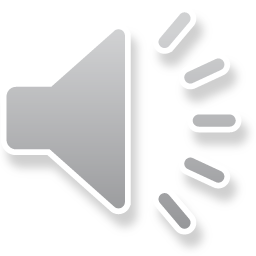 HM Revenue & Customs 
0300 200 3502
www.gov.uk/lost-national-insurance-number
[Speaker Notes: . Os nad ydych yn gwybod beth yw eich rhif yswiriant gwladol cliciwch ar y ddolen las a fydd y nagor mwy o wybodaeth, rhaid I chi ddweud wrthyn pam and allwch rhoi eich rhif I ni. 
www.gov.uk/lost-national-insurance-number]
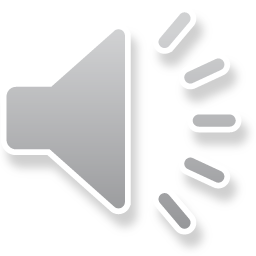 [Speaker Notes: Beth yw’ch cyfeiriad? Rhowch eich cod post a cliciwch a’r dod o hyd I gyfeiriad. Bydd rhestr gwymplen yn ymddangos fel y gallwch ddewis eich cyfeiriad.]
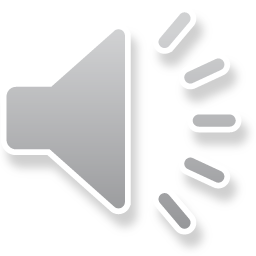 [Speaker Notes: Os ydych chi’n byw mewn dau gyfeiriad rhaid I chi ddewis ble rydych chi’n fyw’n benaf. Os byddwch yn mynychu coleg neu prifysgol I fwrdd o’r cartref teuluol gallwch fod a’r y gofrestr a’r gyfer y ddau gyfeiriad, ond dim ond unwaith mewn etholiad y cewch chi pleidleisio.]
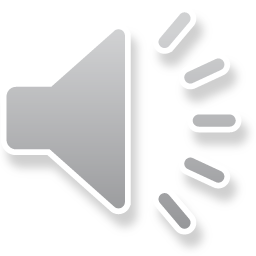 [Speaker Notes: A ydych chi wedi symud allan o gyfeiriad arall yn barhaol yn ystod y deuddeg mis dwethaf? Os ydych wedi symud yn ddiweddar, trwy rhoi eich cyfeiriad bleinorol gallwn hysbysyr awdurdod hwnnw eich bod wedi symud I ardal arall.]
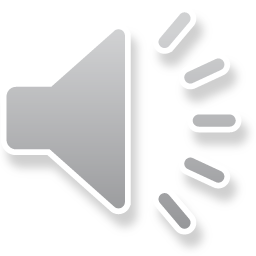 [Speaker Notes: Dyma’r cofrestr a by ym yn siarad amdani yn gynharach. Os ofech atal eich manylion rhag cael eu rhannu a thrydydd partion neu gwmniau am ddybenion marchnata, ticiwch y bwlch hwm I optio allan o’r gofrestr agored. Gellir newid hyn yn ddiwedd arach hefyd os ydyn dymuno neud hynny. Cysylltwch oni I cael cyngor.]
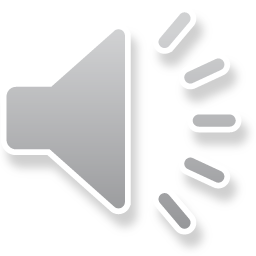 [Speaker Notes: Os hoffech chi ddarllen gwybodaeth am hyn unwaith eto, cliciwch y ddolen las o dan y blwch ticio. Fydd yn rhoi fwy o wybodaeth I chi am y fersiwn lawn o’r gofrestr agored.]
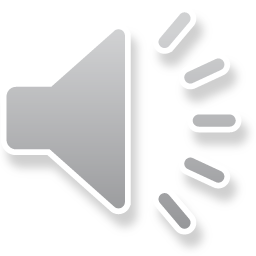 [Speaker Notes: Ydych chi am wneud cais am pleidlais bost? Gall unrhyw un wneud cais am pleidlais bost, gyda hyn y eu le bydd eich papurau pleidleisio trwy post yn cael eu hanfon atoch tua penwythnos cyn etholiad. Rhaid I chi darllen a llenwi eich ffurflen yn ofalus a dychwelyd atom erbyn diwrnod y etholiad. Gallwch chi fostio os oes amser gennych neu gallwch chi gollwng yn orsaf pleidleisio ar y diwrnod cyn deg o gloch y nos er mwyn pleidlais cyfry. Os na all mynd I’ch gorsaf pleidleisio am unrhyw rheswm y post yw’r ffordd hawsaf o pleidleisio. Os na all llofnodi eich llofnod mewn modd cyson mae ffurf eraill y gall pleidleisio. Cysyllta ni I drafod y optiwn gorau I chi.]
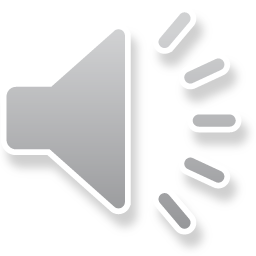 [Speaker Notes: Os oes gennym cwestiynnau am eich cais, sut ddylen ni cysylltu a chi? Bydden defnyddiol iawn os gallwch cynnwys eich cyfeiriad e-bost a/neu rhif ffon. Efallai bydd angen mwy o wybodaeth arnom er mwyn prossesi eich cais. Weithiau rydym hefyd yn anfon wybodaeth pwysig am etholiad sydd ar y gorwel y gallwch dderbyn gwasaneathau testyn SMS ar eu gyfer.]
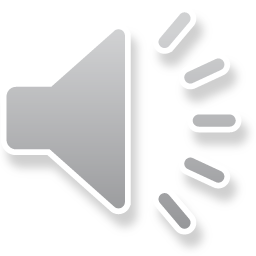 [Speaker Notes: Unwaith y byddau wedi cofnodi’r holl wybodaeth hon, bydd eich atebion yn cael eu ddangos I chi cyn I nhw cael eu gyflwyno. Gwirio’r wybodaeth hon yn ofalus gan y bydd hyn yn cael eu ddelusu gyda chofnodion yr adran Gwaith a phensiynnau mae chi yw chi cyn y gellir derbyn eich cais.]
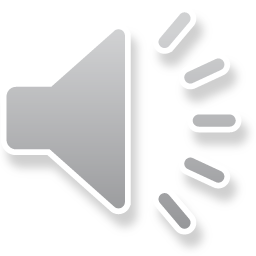 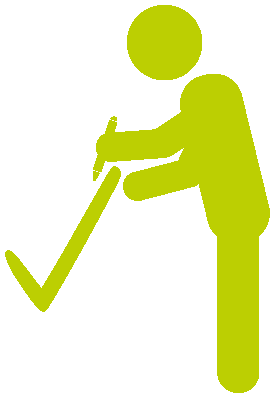 [Speaker Notes: Clickiwch rhwyn derbyn anfon fy cais er mwyn ei gyflwyno, yna byddaf yn cael rhif cyferi rniod, cadwch hyn yn diogel rhaf ofn I chi angen cysylltu a ni unhyllch eich cais]
Yr hyn oedd dan sylw heddiw ?
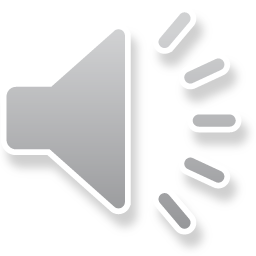 Beth yw’r Gofrestr Etholiadol?
Pam ddylen ni gofrestru i bleidleisio?
Pwy all gofrestru?
Sut mae cofrestru?
Gwnaethom gofrestru heddiw
[Speaker Notes: A dyna ni, rydych chi wedi gorfen.  Rydym wedi edrych ar beth yn union yw’r gofrestr, pam ddylen ni gofrestru I pleidleisio, fe edrychon ni ar bwy all gofrestru a sut y gallwn ni gofrestru 
Ac rydym Newydd gwblhau gais ar lein. DA IAWN
Unwaith y bydd eich cais wedi dderbyn, byddwch yn derbynm llythyr I gadarhau eich bod ar y gofrestr]
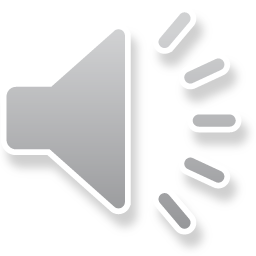 Diolch
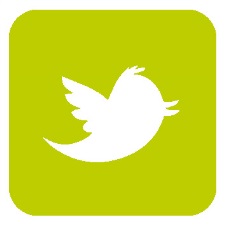 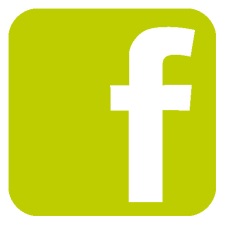 [Speaker Notes: Thank you for listening to me today. 

Teachers note – if any of your students would like to raise ideas or comments about this presentation or requires more information please feel free to allow the student to contact myself using the contact details found on slide one. 

Many thanks
Linda Savory

Diolch am wrando arnai heddiw, gobeithio bod y wybodaeth hon yn ddefnyddiol I chi ac yn bellach yn teimlo eich bod wedi’ch grymiso I fynd I fwrw eich pleidlais. Os and ydych wedi llwyddo I goferstru heddiw, dymach atgofa I chi’n gyflym ar sut mae gofretru. Hwyl I chi]
Sut mae cofrestru?
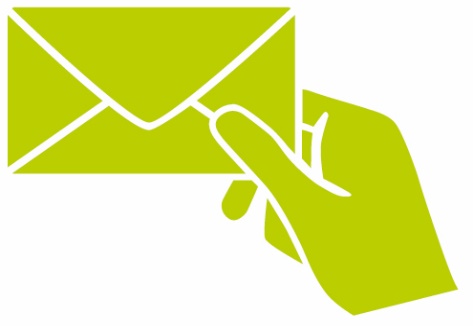 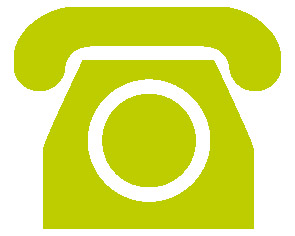 www.gov.uk/registertovote
01446 729552
gwahoddiad i gofrestru
[Speaker Notes: For anyone who did not register today please make a note of the website or contact details so that you can apply at home.]